Limites de fonctions
Prendre un bon départ – Magnard Sésamath page 49
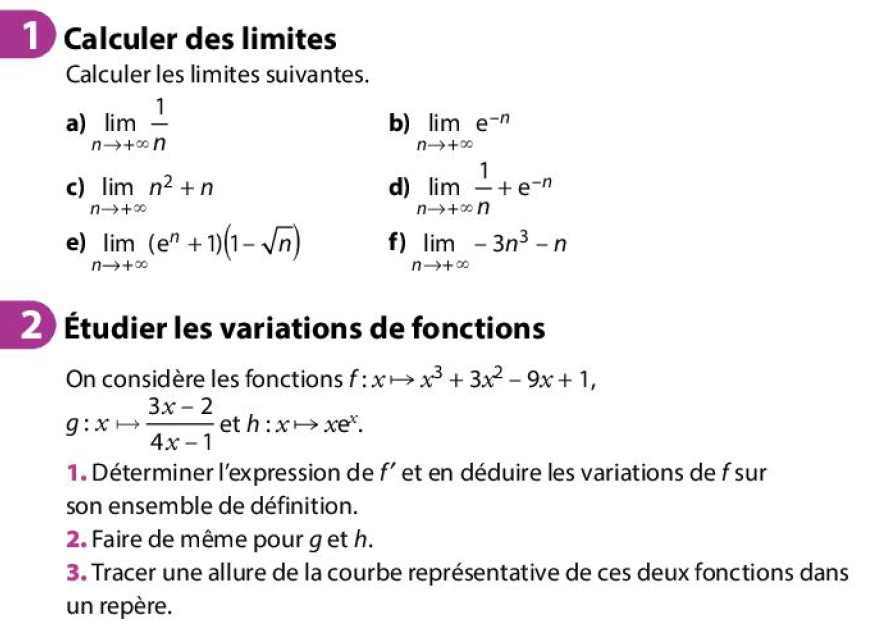 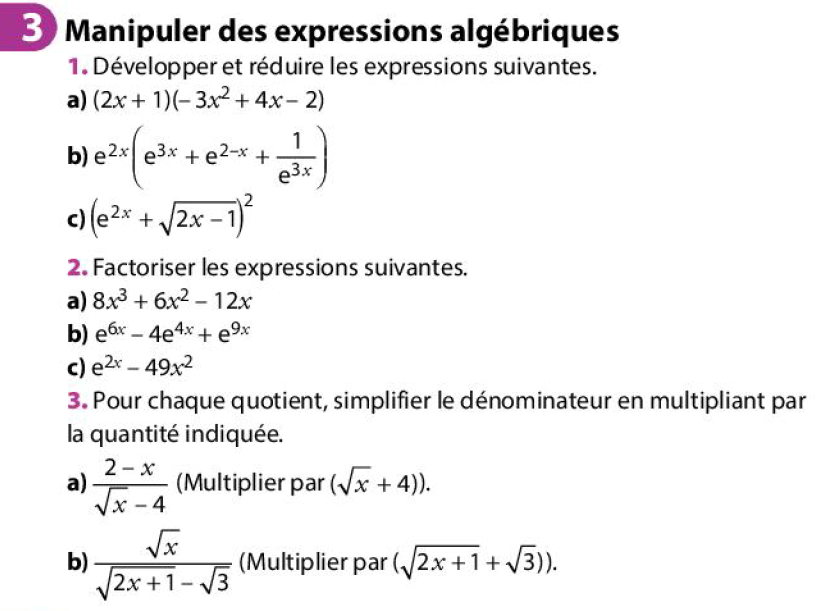 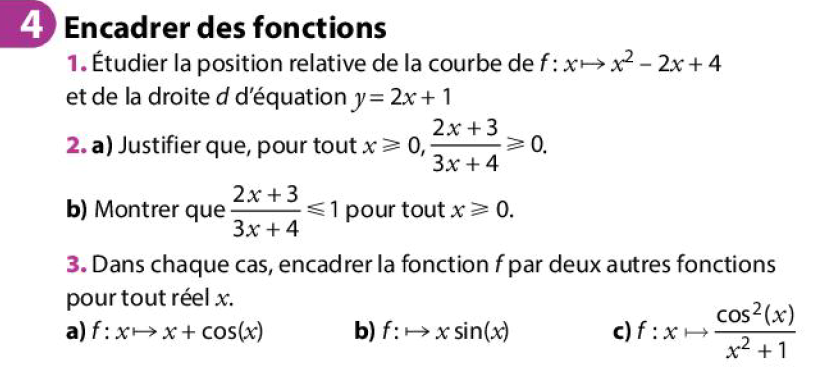 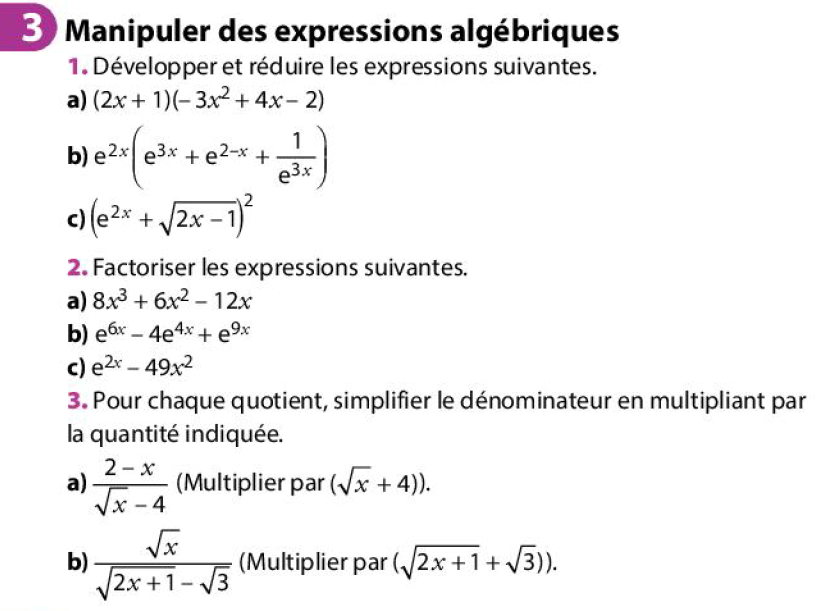 Limites de fonctions
Limite d’une fonction en l’infini
Limite infinie en un réel
Limite des fonctions de référence
Opérations sur les limites
Limite d’une fonction composée
Limite et comparaison
Limites de fonctions
Limite d’une fonction en l’infini
Limite finie en l’infini
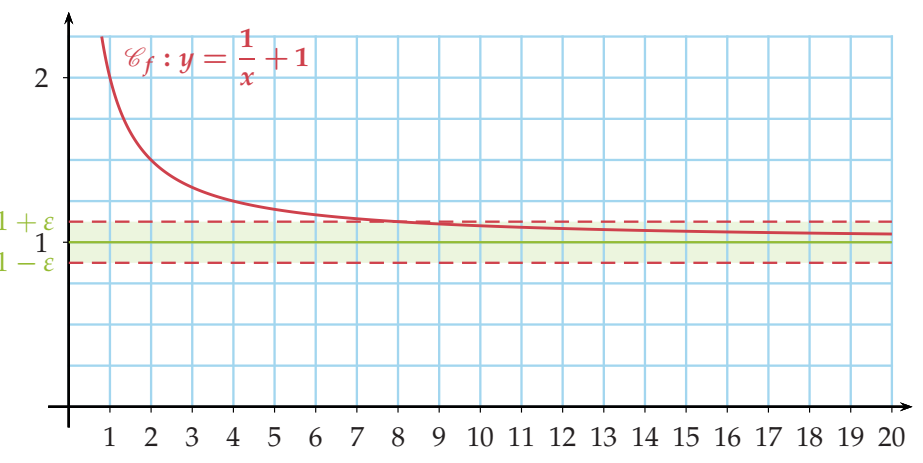 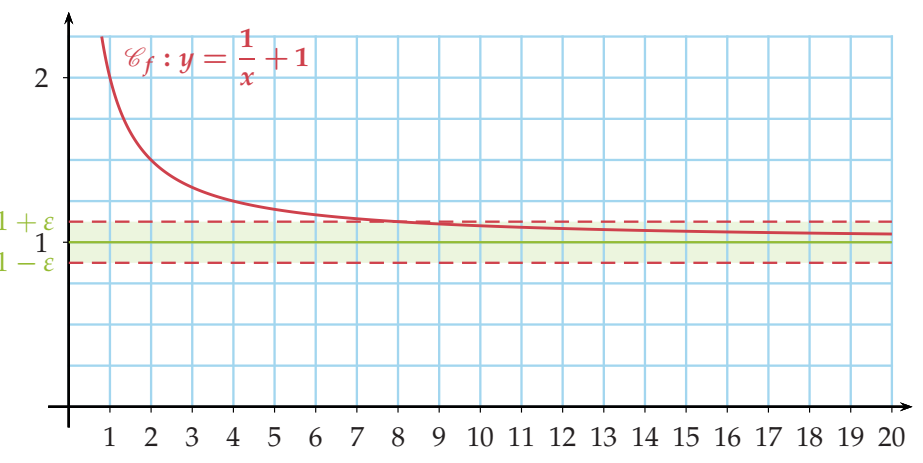 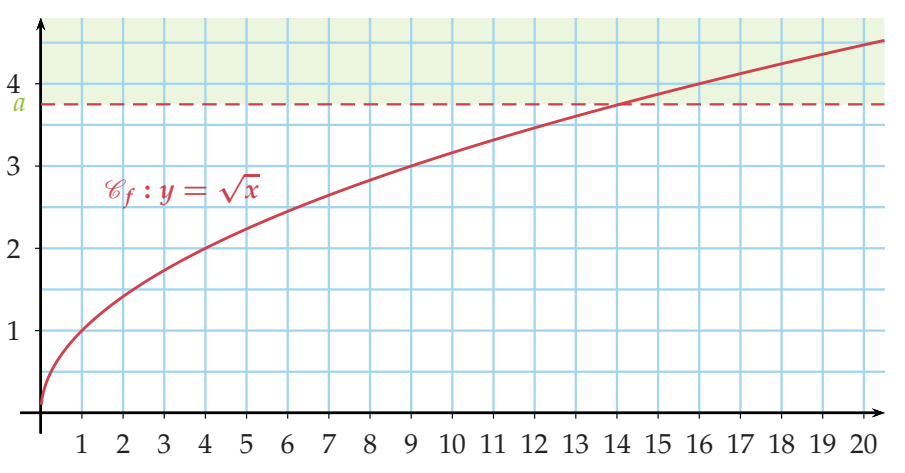 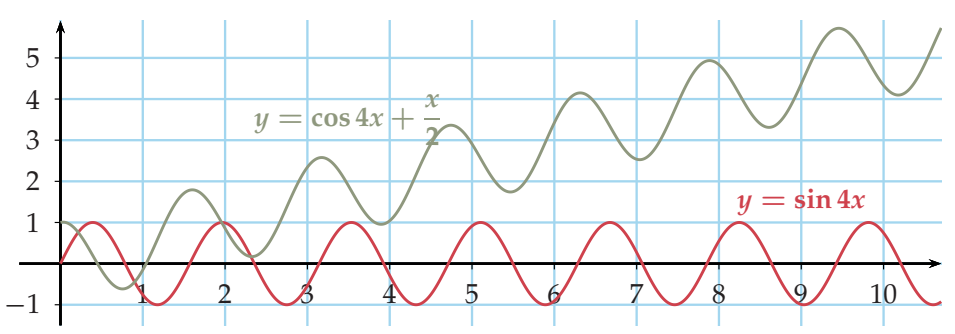 Méthode 1 – Déterminer une limite en l’infini (page 53)
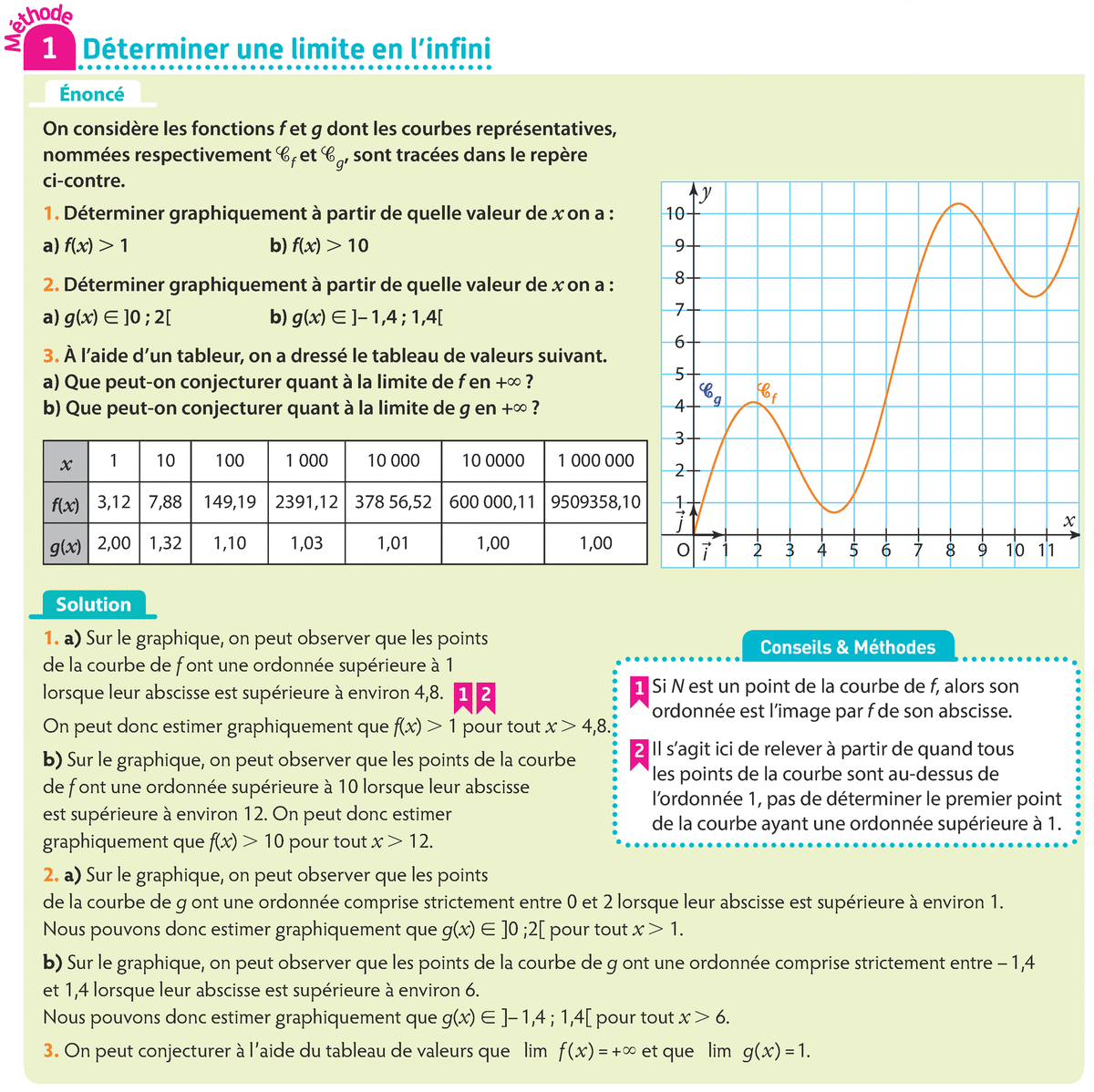 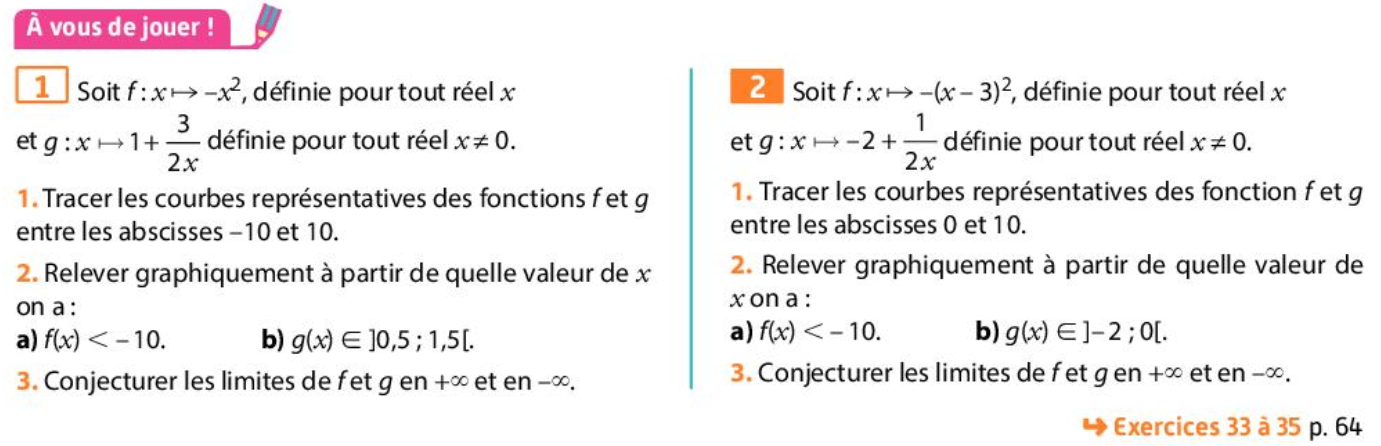 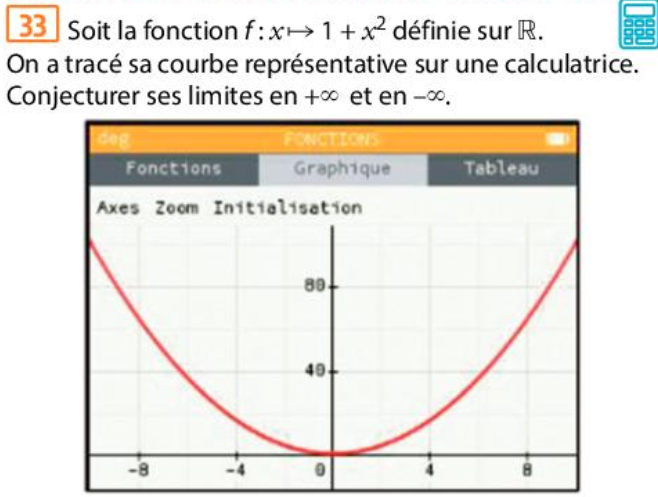 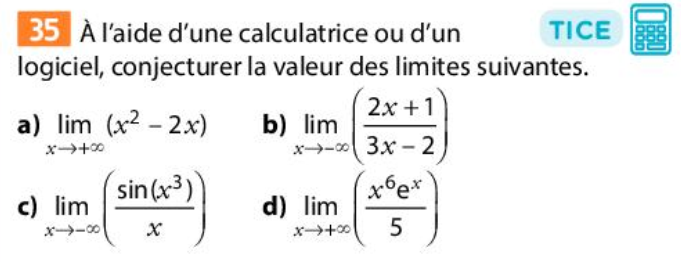 Limite infinie en un réel
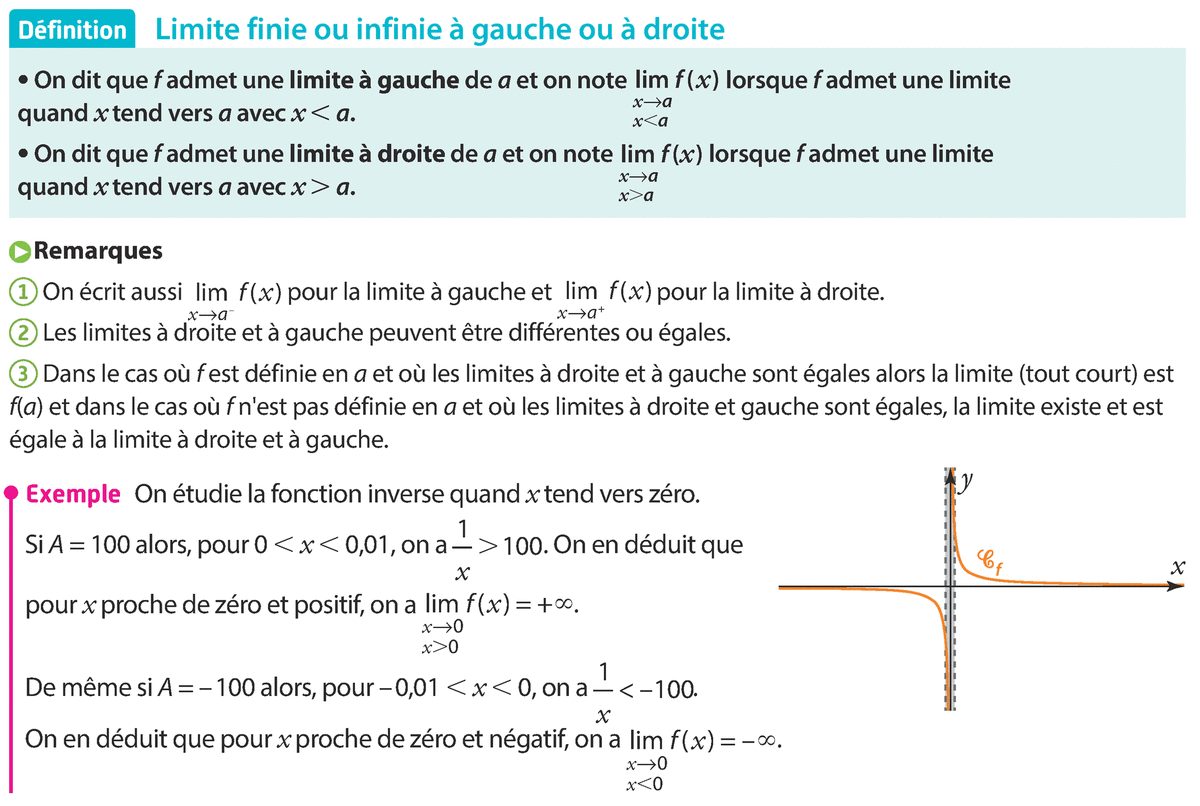 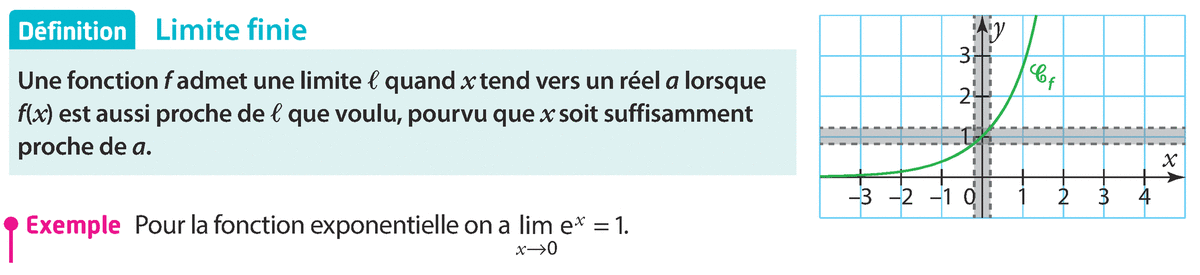 Méthode 2 – Conjecturer une limite en un réel (page 55)
Méthode 2 – Conjecturer une limite en un réel (page 55)
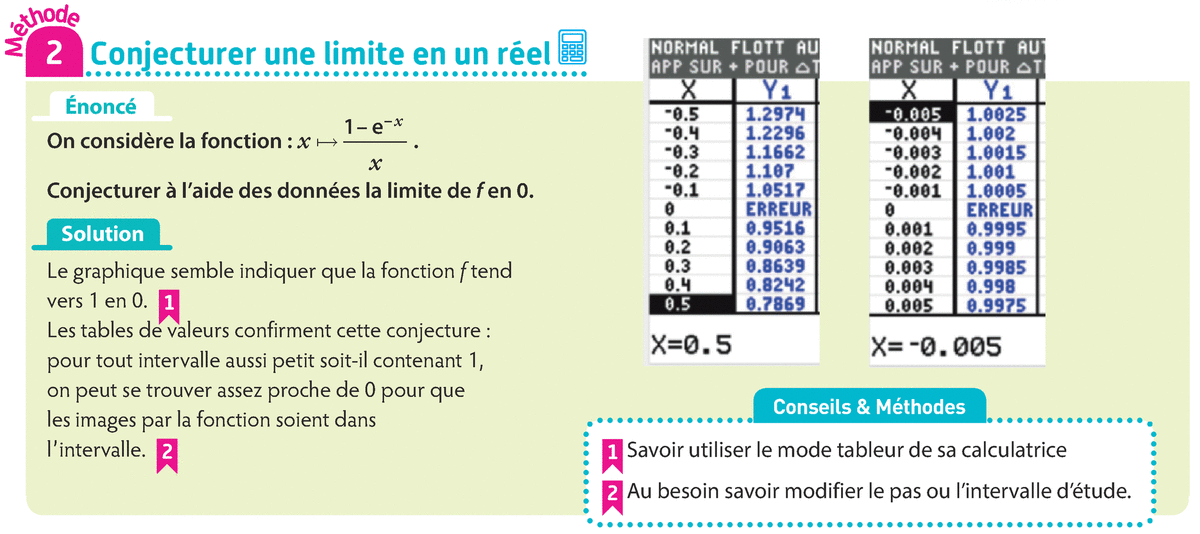 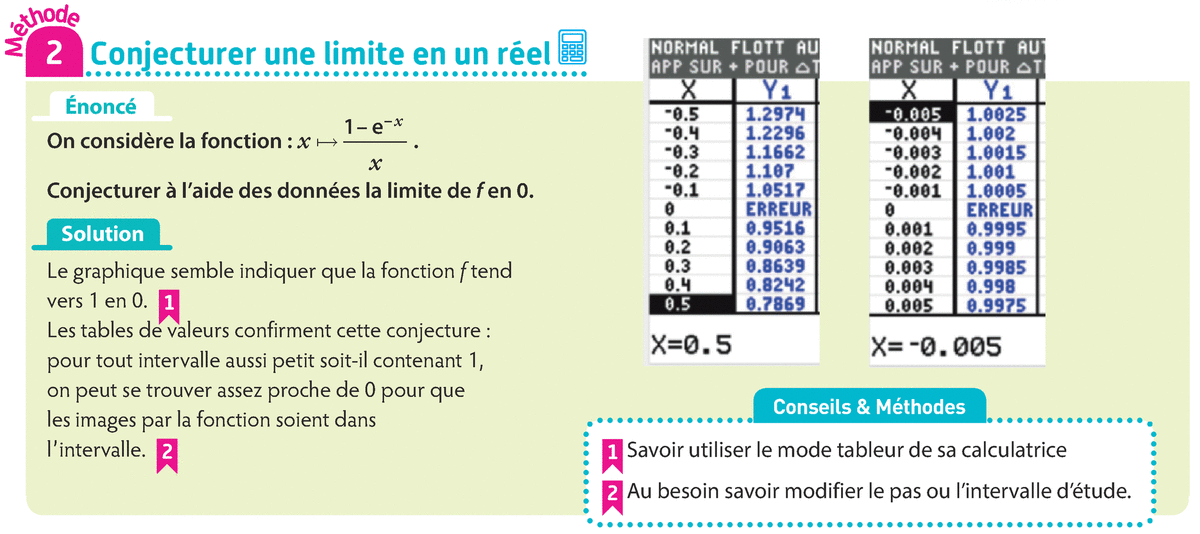 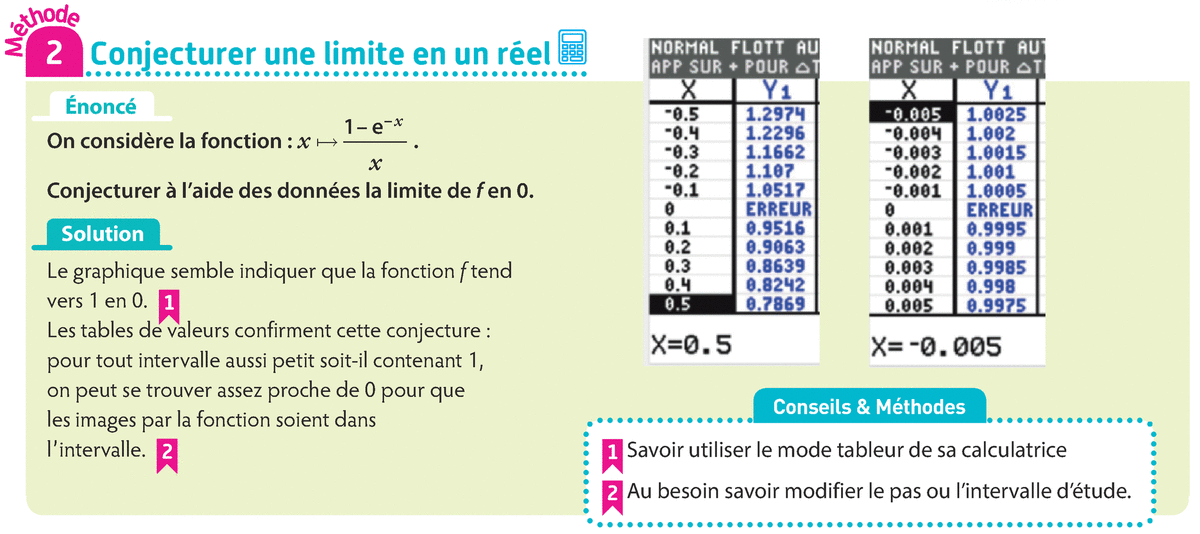 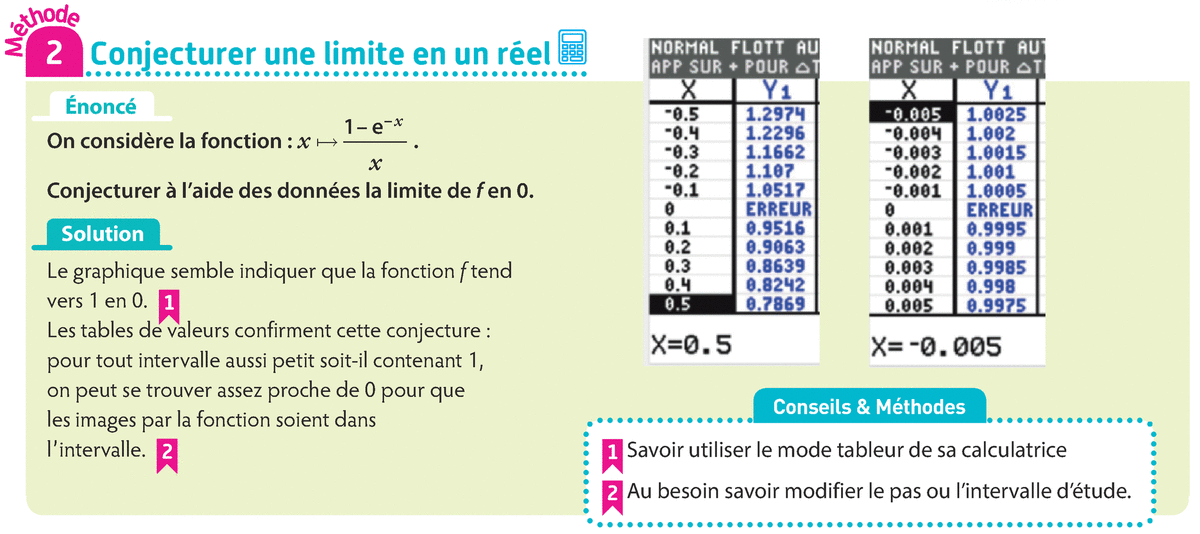 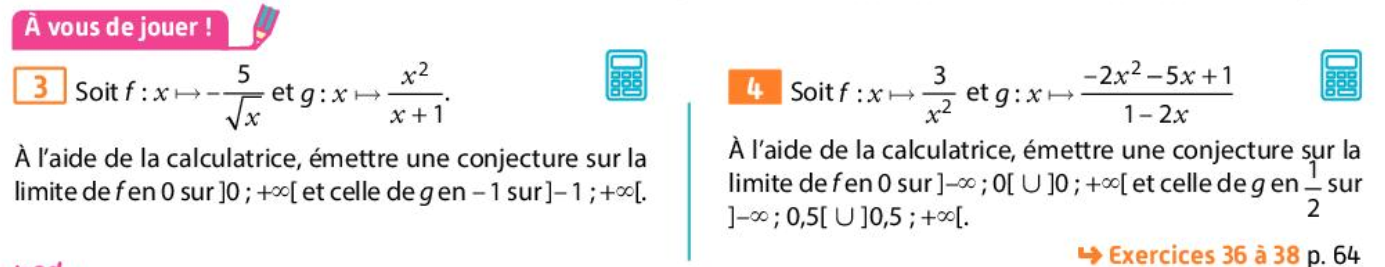 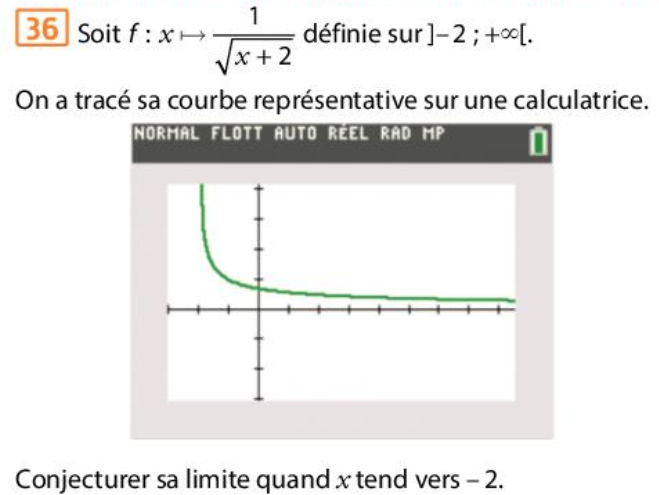 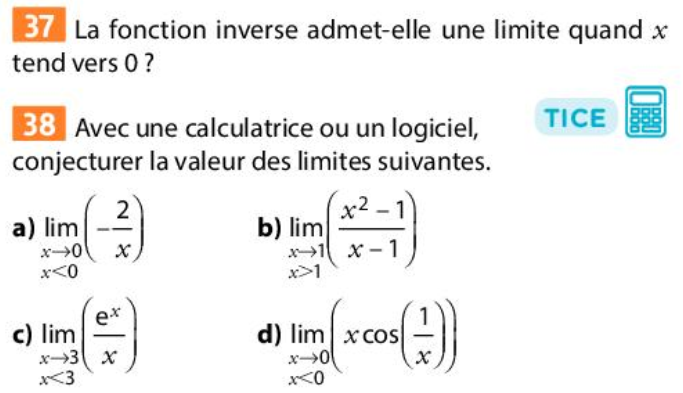 Définition : Asymptote verticale
Exemple
Méthode 3 – Conjecturer la présence d’asymptotes (page 55)
Méthode 3 – Conjecturer la présence d’asymptotes (page 55)
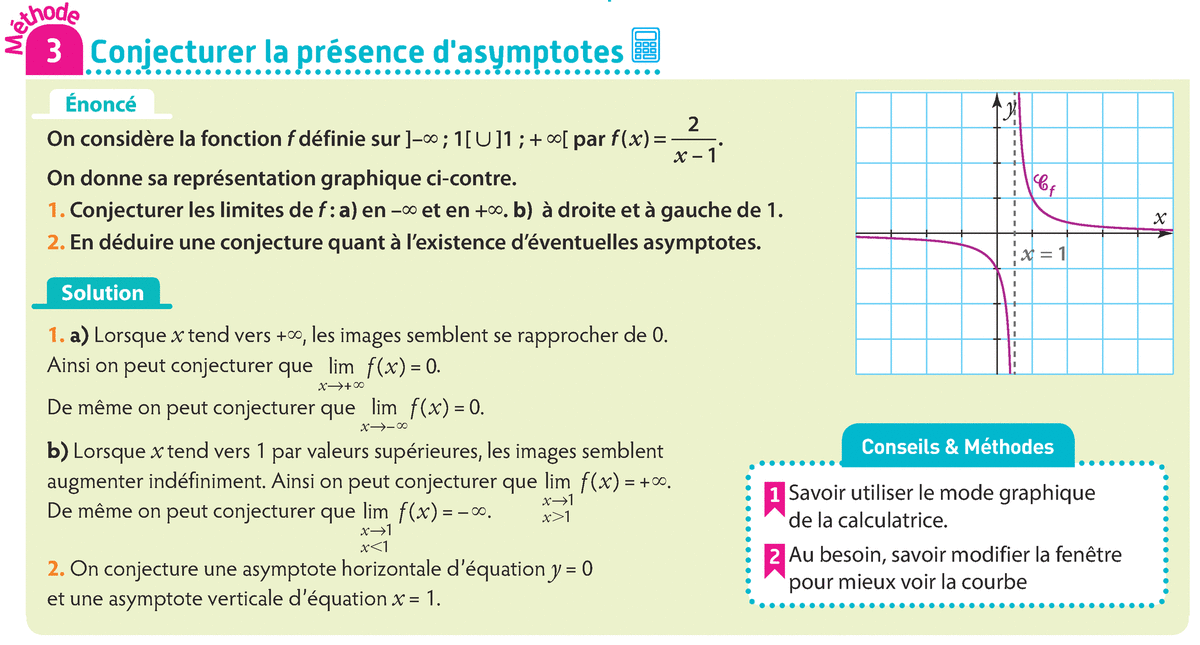 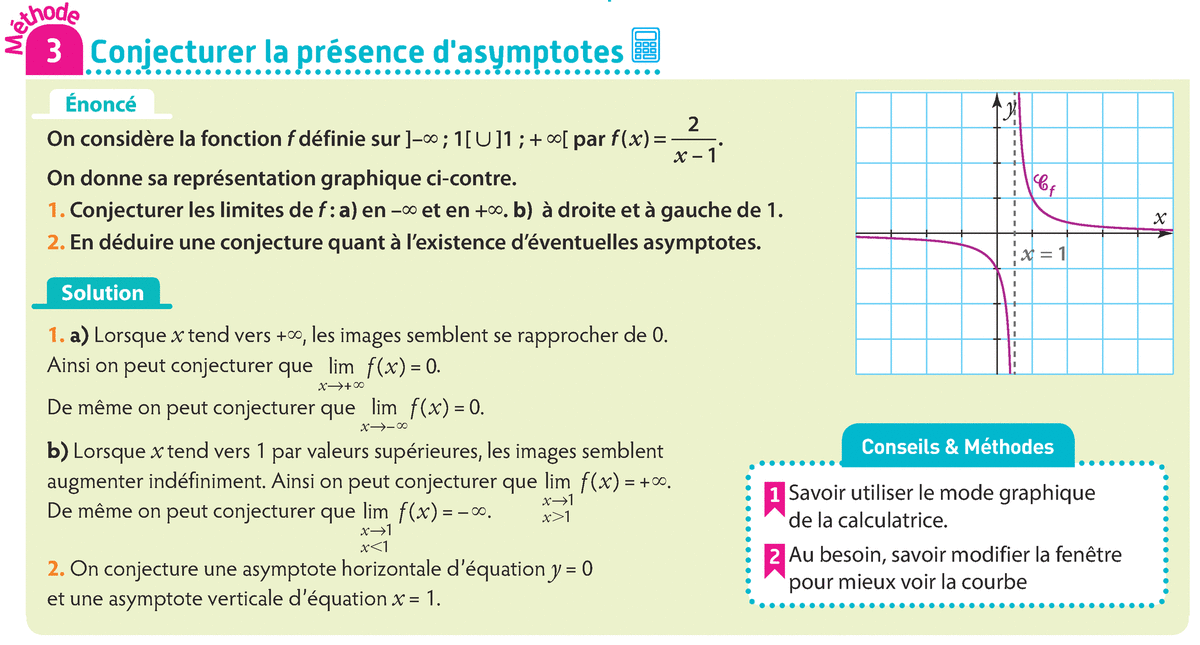 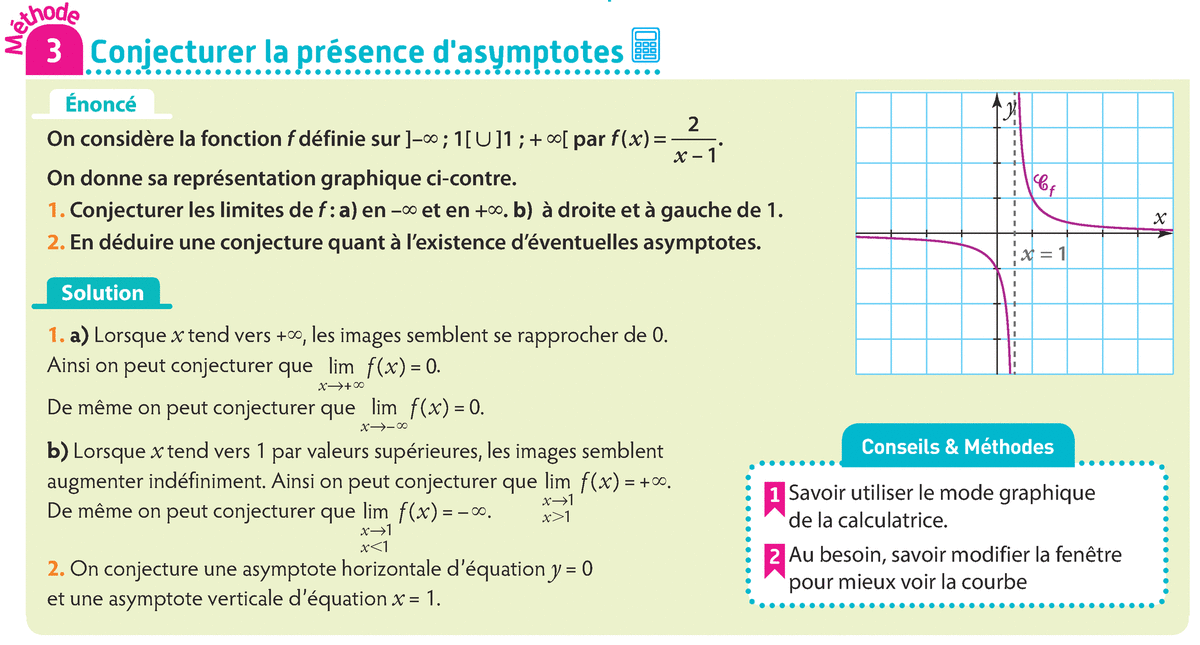 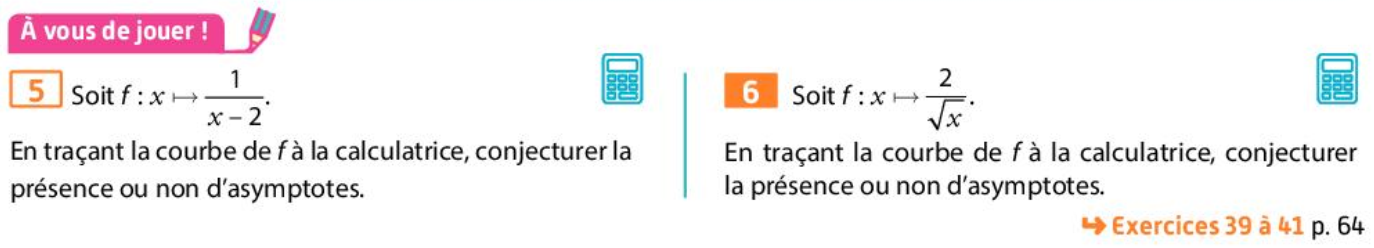 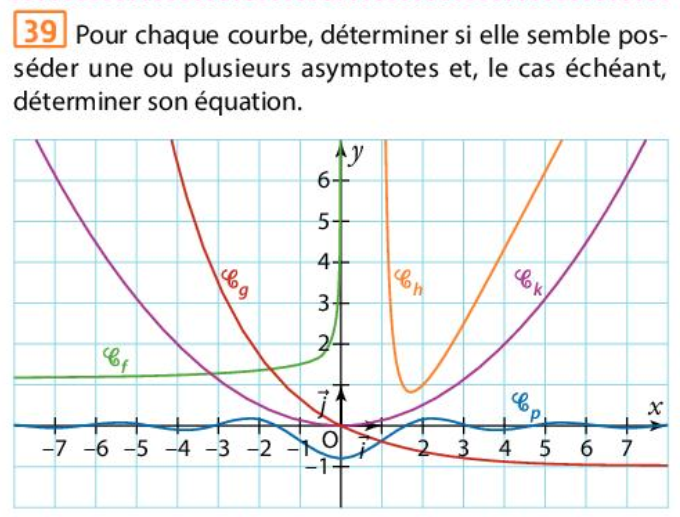 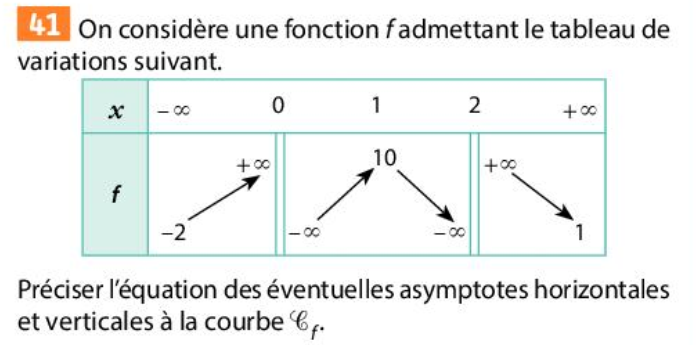 Limite des fonctions de référence
Propriétés – Limite des fonctions de référence
Fonction inverse
Fonction puissance
Fonction exponentielle
Fonction racine carrée et racine carrée inverse
Opérations sur les limites
Propriété - Limite d’une somme, d’un produit et d’un quotient de deux fonctions
Limite d’une somme :
Limite d’un produit :
Limite d’un quotient :
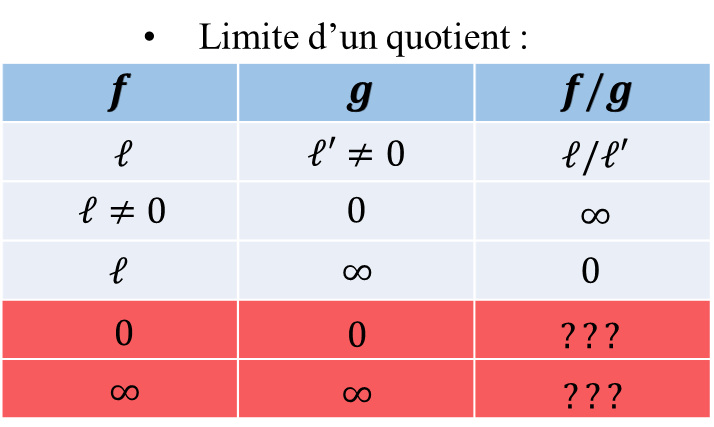 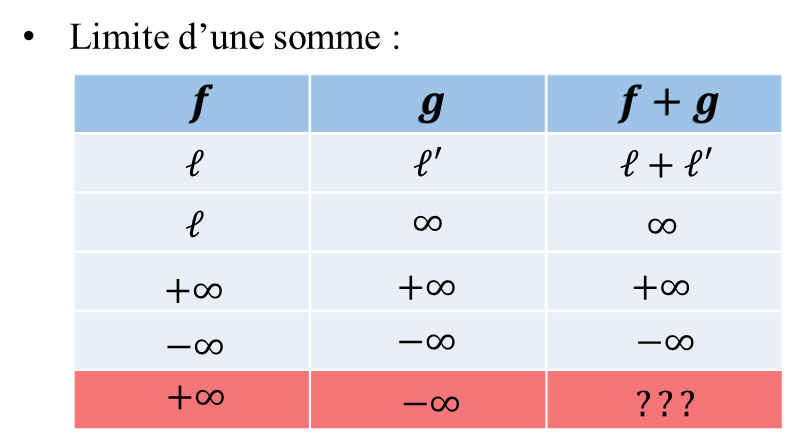 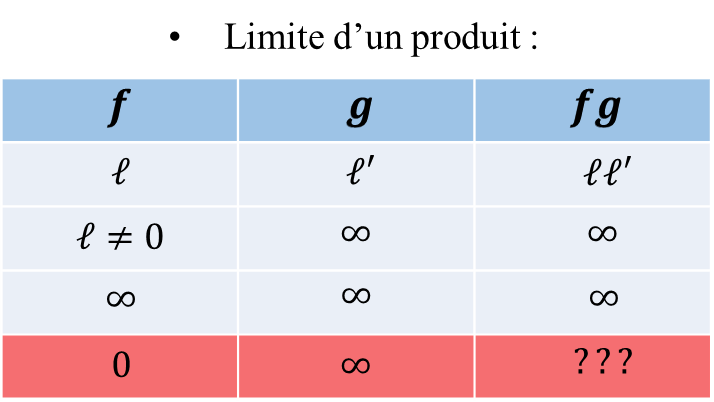 Plusieurs techniques seront vues pour lever une indétermination.
Exemple
Méthode 4 – Déterminer des limites à l’aide des opérations sur les limites (page 59)
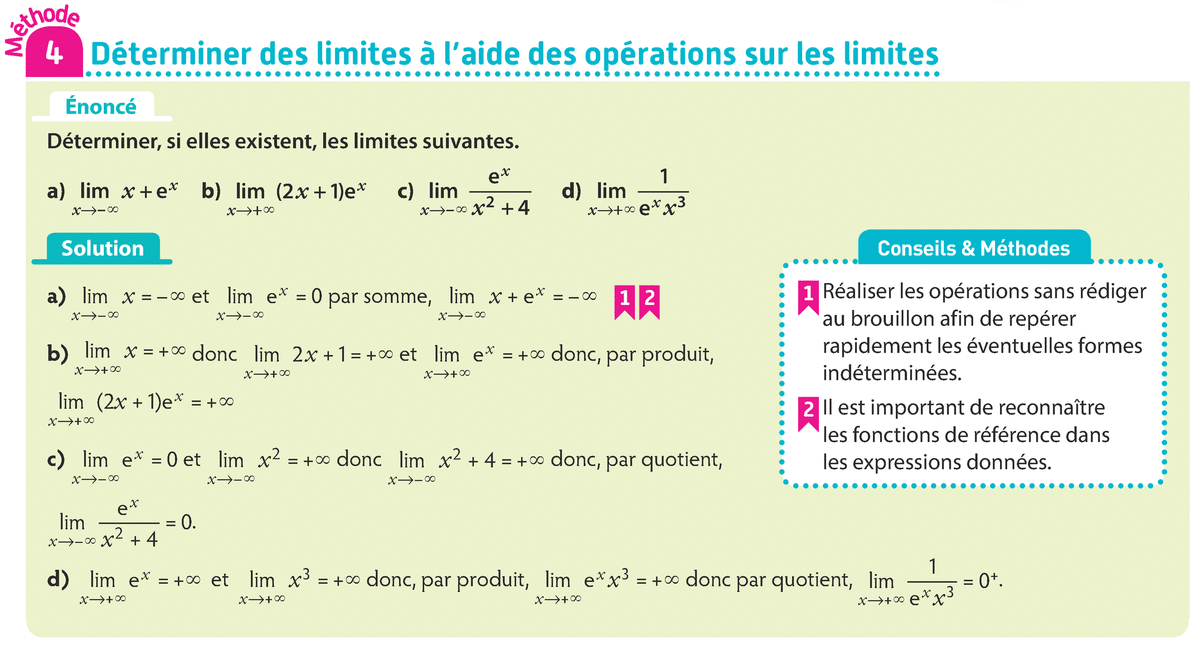 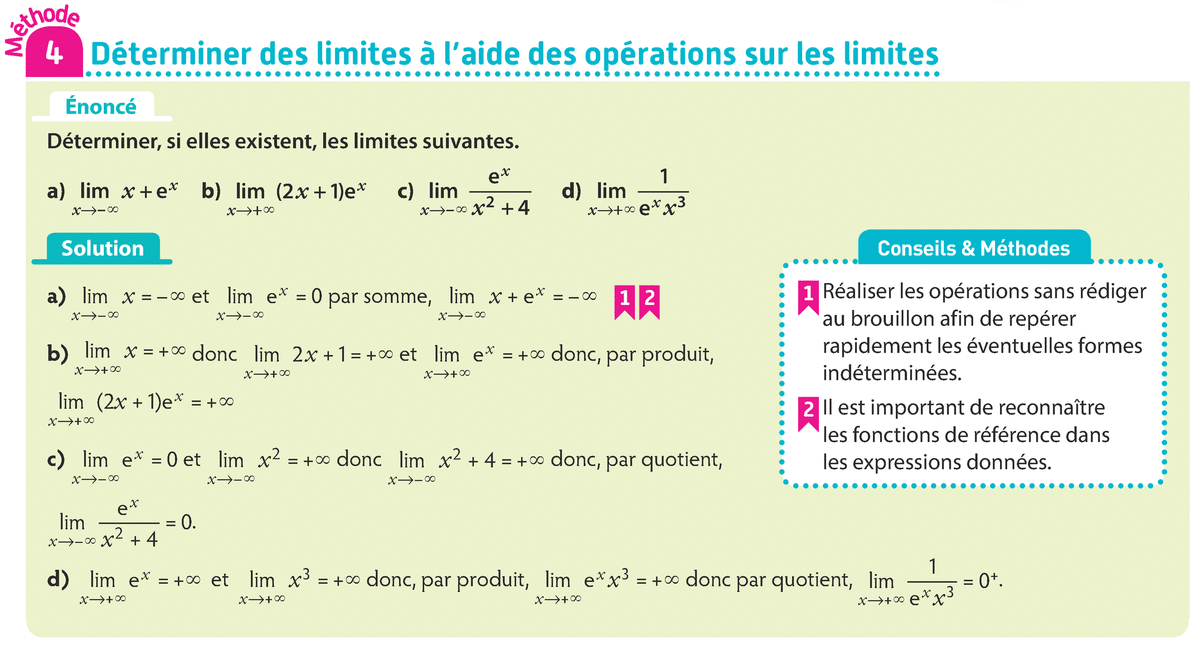 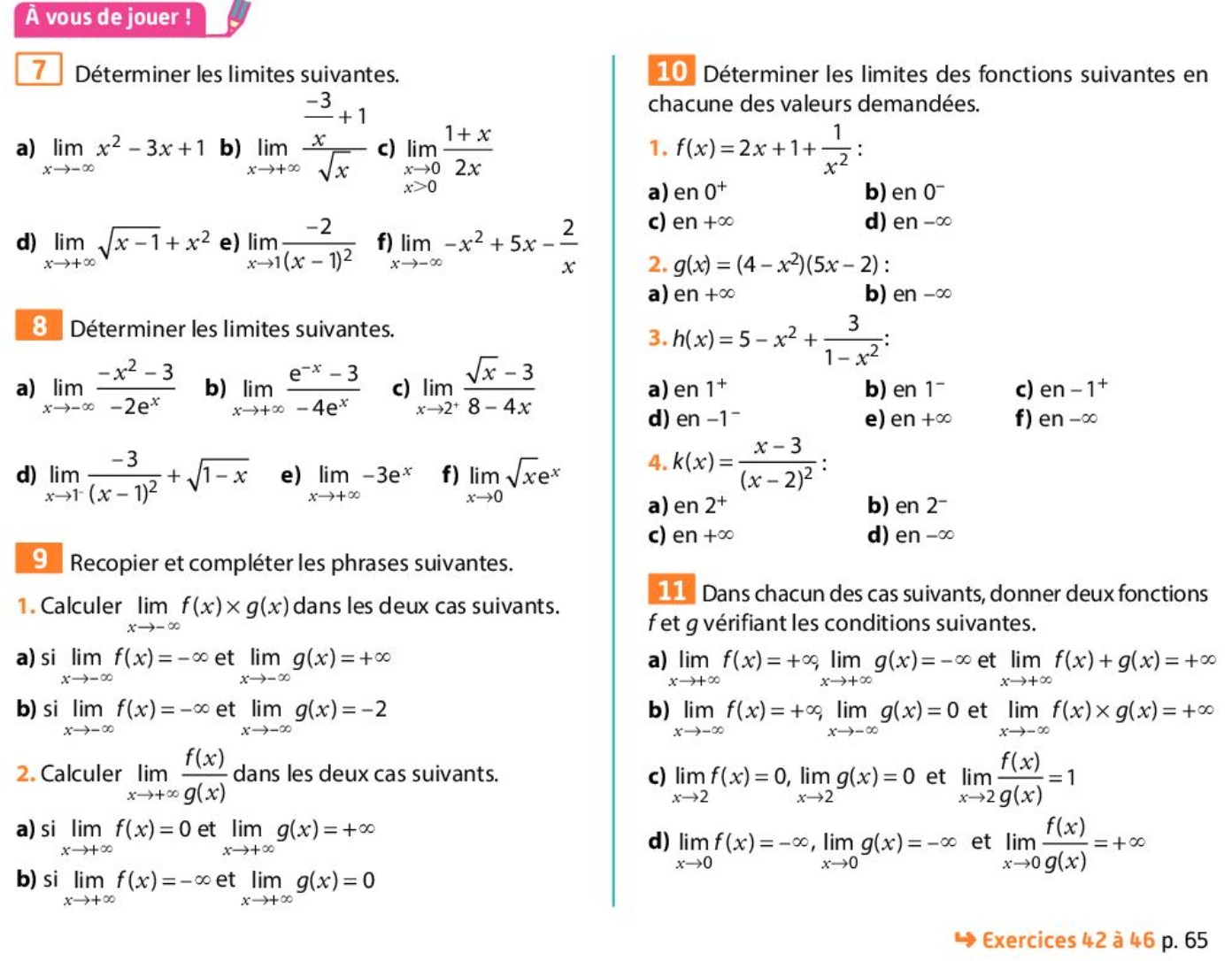 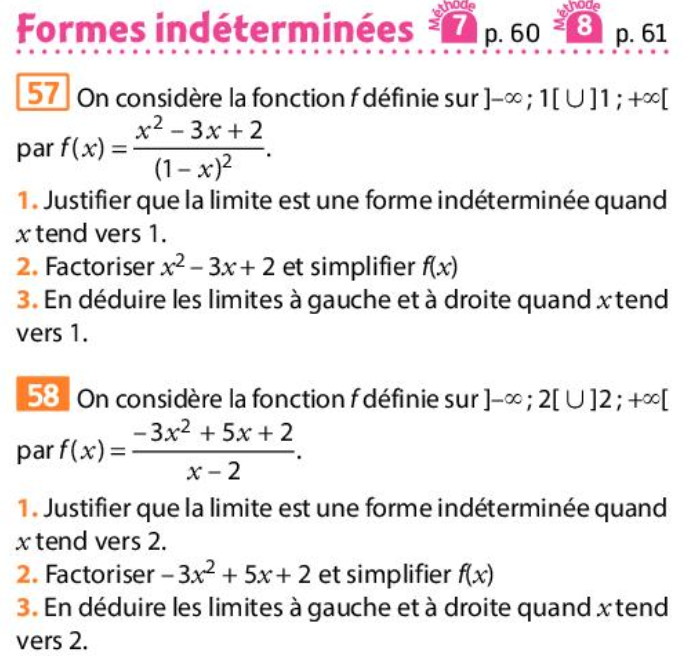 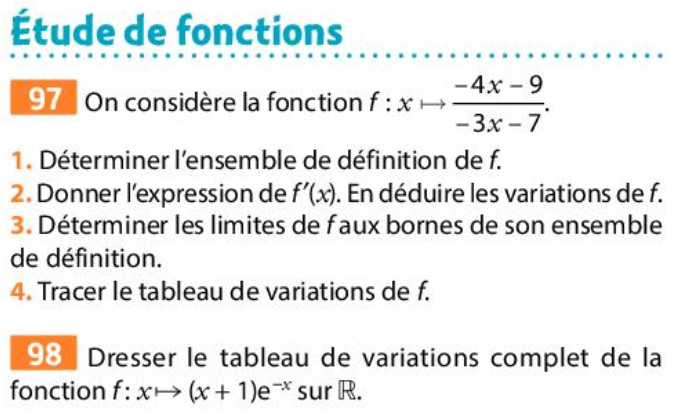 Limite d’une fonction composée
Théorème de composition des limites
Théorème
Méthode 6 – Utiliser les compositions de fontions (page 59)
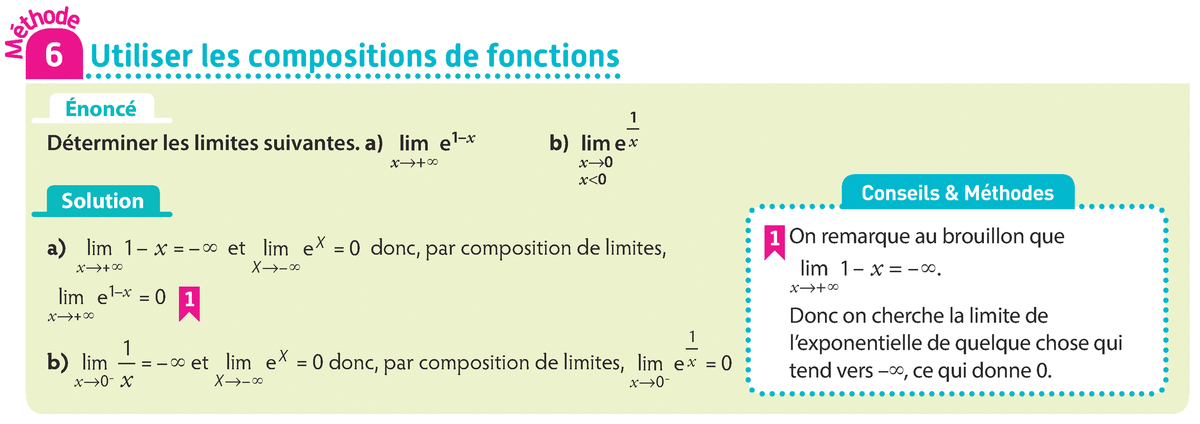 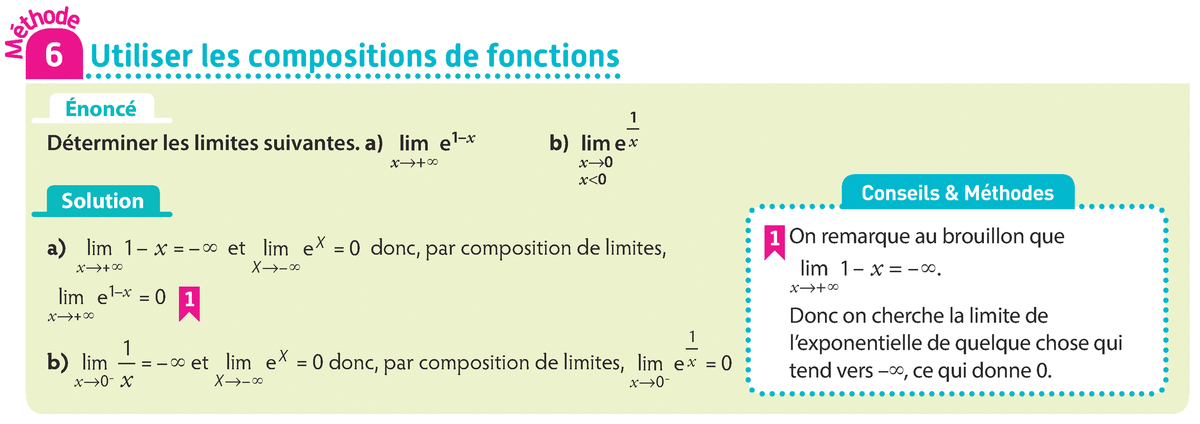 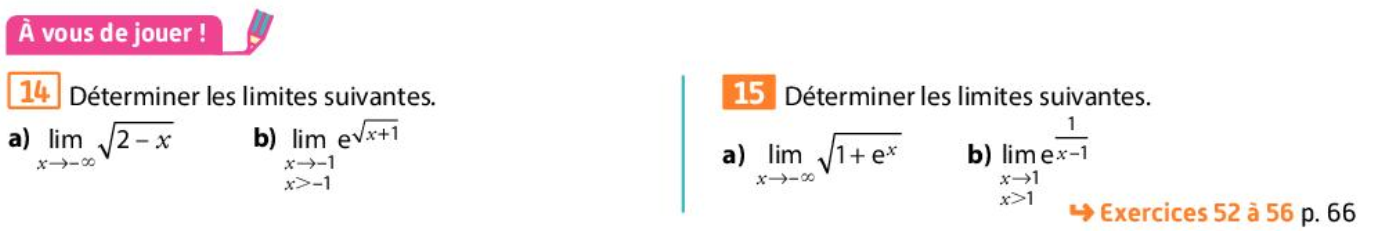 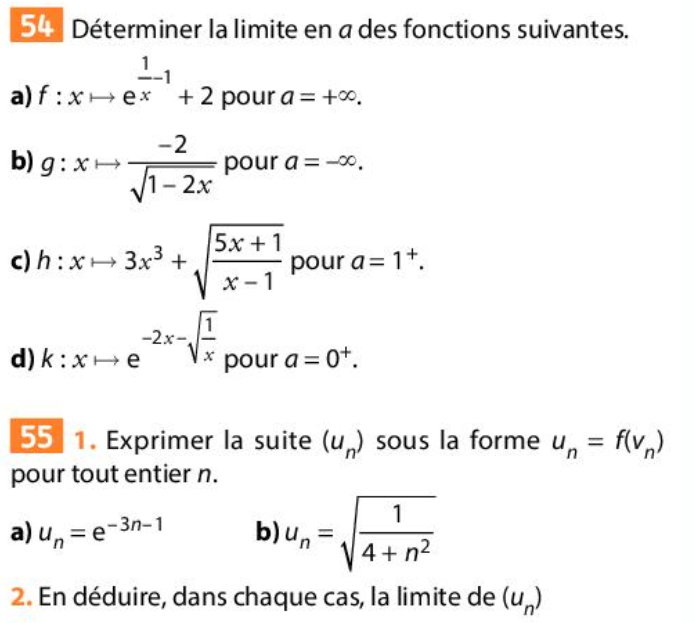 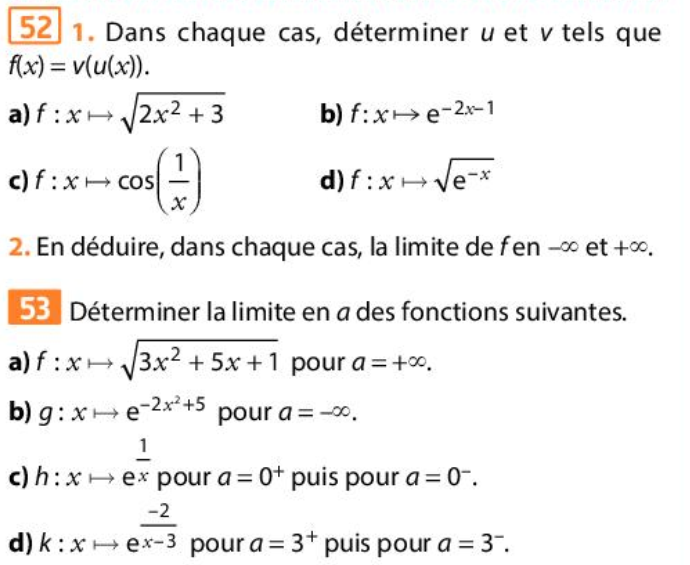 Limites et comparaison
 
Théorème de comparaison
Théorème
Théorème
Exemple
Méthode 5 – Utiliser les théorèmes d’encadrement et de comparaison (page 59)
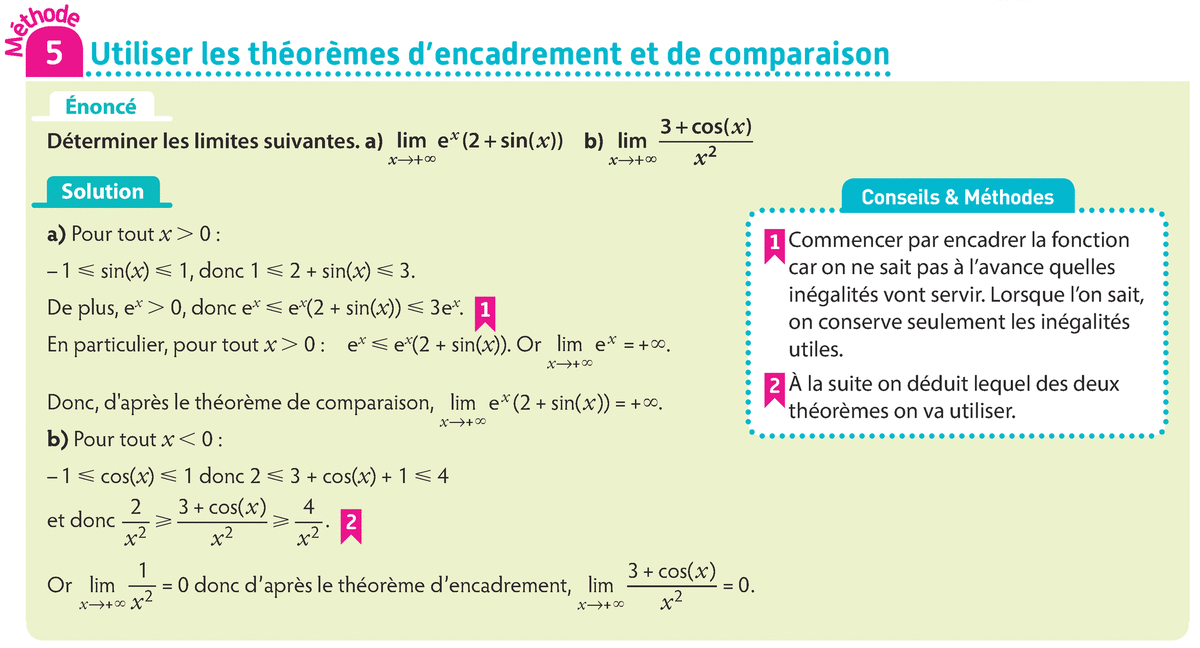 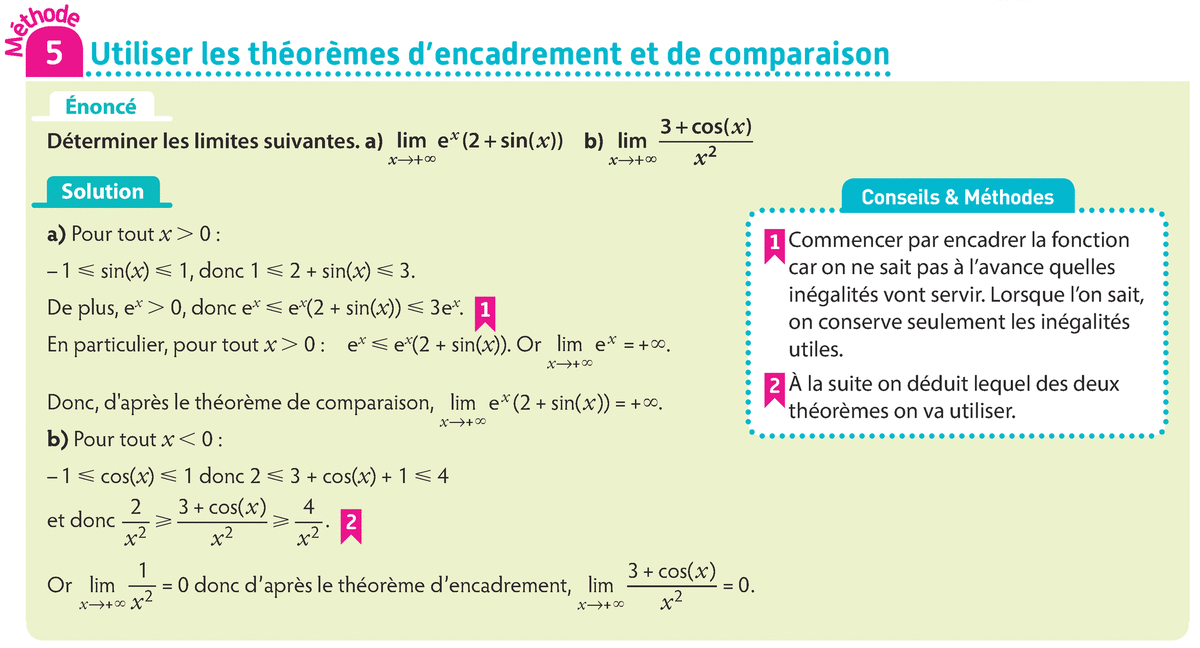 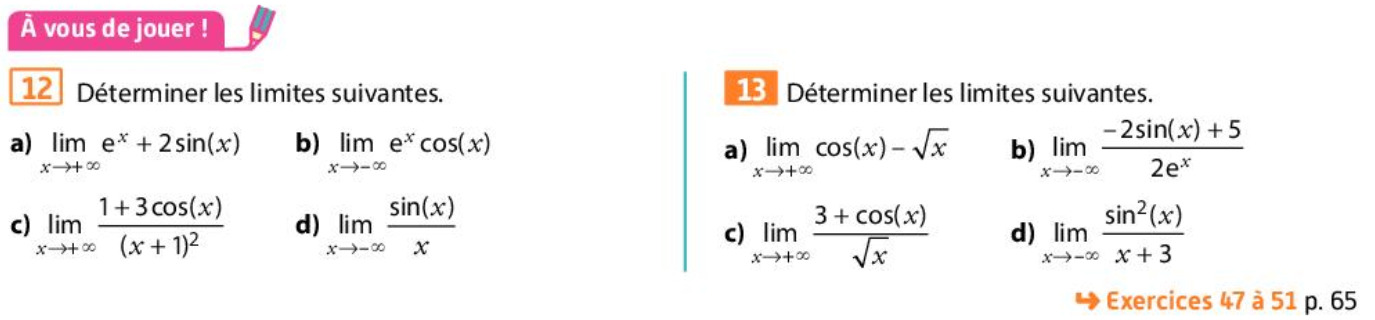 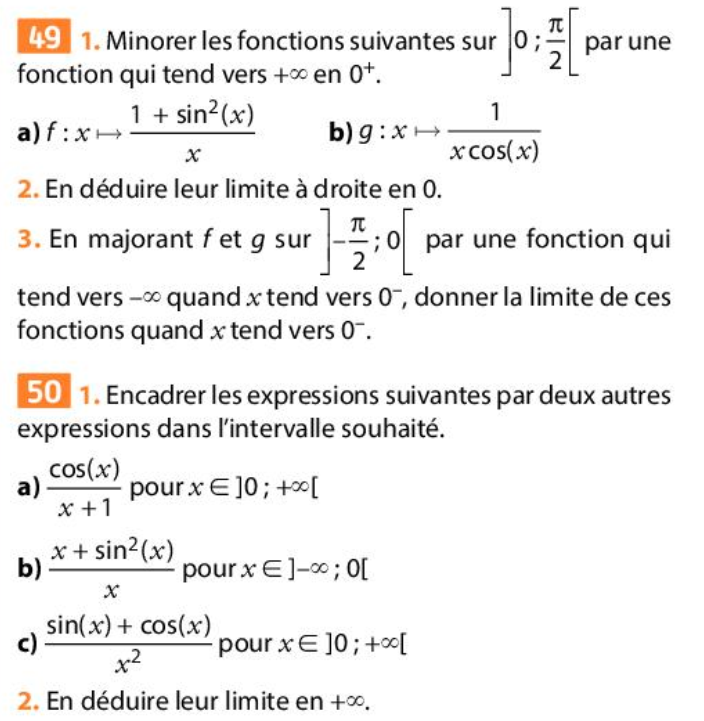 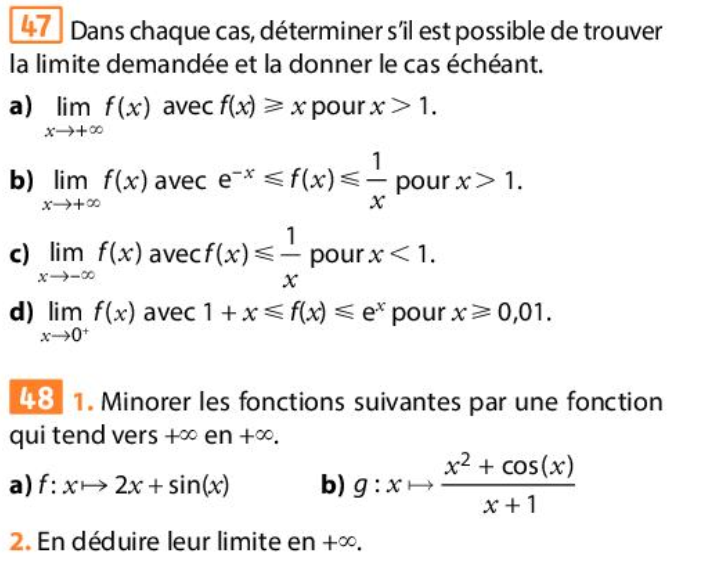